Model-Model Desain
Pembelajaran
PERTEMUAN KETIGA
01
02
03
04
model PPSI
Dick & Carey,
Kemp
ASSURE
Agenda Style
Desain Pembelajaran Model Prosedur Pengembangan Sistem Instruksional
pendekatan sistem yaitu kesatuan yang terorganisasi, yang terdiri atas sejumlah komponen yang saling berhubungan satu dengan yang lainnya dalam rangka mencapai tujuan yang diinginkan
1
4
2
3
untuk mengefektifkan perencanaan dan pelaksanaan program pengajaran secara sitematik dan sistematis sehingga dapat dijadikan sebagai pedoman bagi guru dalam mengadakan proses belajar mengajar.
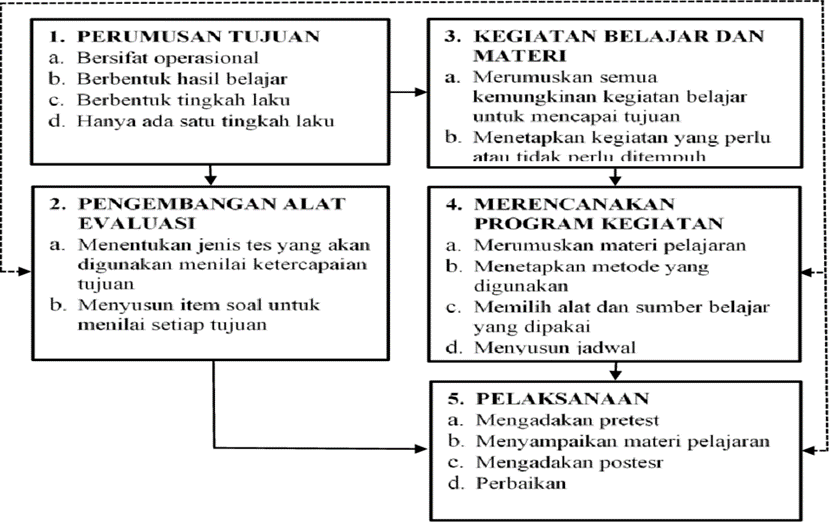 LANGKAH - LANGKAH
Pelaksanaan
Mengadakan tes awal (pretest)
Menyampaikan materi Pelajaran
Mengadakan tes akhir (posttest)
Get a modern PowerPoint  Presentation that is beautifully designed.
Get a modern PowerPoint  Presentation that is beautifully designed.
Desain Pembelajaran Model Dick & Carey (1985)
Tujuan penggunaan desain model pembelajaran Dick and Carrey:
dapat mengetahui dan mempu melakukan hal-hal yang berkaitan dengan materi pada akhir pembelajaran
Adanya hubungan antara setiap komponen khususnya pada strategi pembelajaran dan hasil pembelajaran yang dikehendaki,.
Menerapkan langkah-langkah yang perlu dilakukan dalam melakukan perencanaan desain pembelajara.
Langkah-langkah pembelajaran Dick and Carrey
Alur Model Pembelajaran Dick and Carrey
alur/langkah-langkah desain model pembelajaran Dick and Carrey
Mengidentifikasi tujuan umum pembelajaran
Mengidentifikasi tingkah laku masukan dan karakteristik peserta didik
Melaksanakan analisis pengajaran
alur/langkah-langkah desain model pembelajaran Dick and Carrey
Mengembangkan butir-butir tes acuan patokan untuk mengetahui tingkat pencapaian dalam pembelajaran
Mengembangkan strategi pengajaran Pada pengembangan strategi pembelajaran diperlukan variabel lain
Merumuskan tujuan performansi tujuan performasi
alur/langkah-langkah desain model pembelajaran Dick and Carrey
Mendesain dan melaksanakan evaluasi formatif
Merevisi bahan pembelajaran
Mengembangkan dan memilih materi pengajaran
Desain Pembelajaran Model Jerold E. Kemp
Model Kemp memberikan arahan kepada peserta didik untuk memikirkan tujuan pembelajaran dan masalah umum
Desain pembelajaran model Jerold E. Kemp disajikan
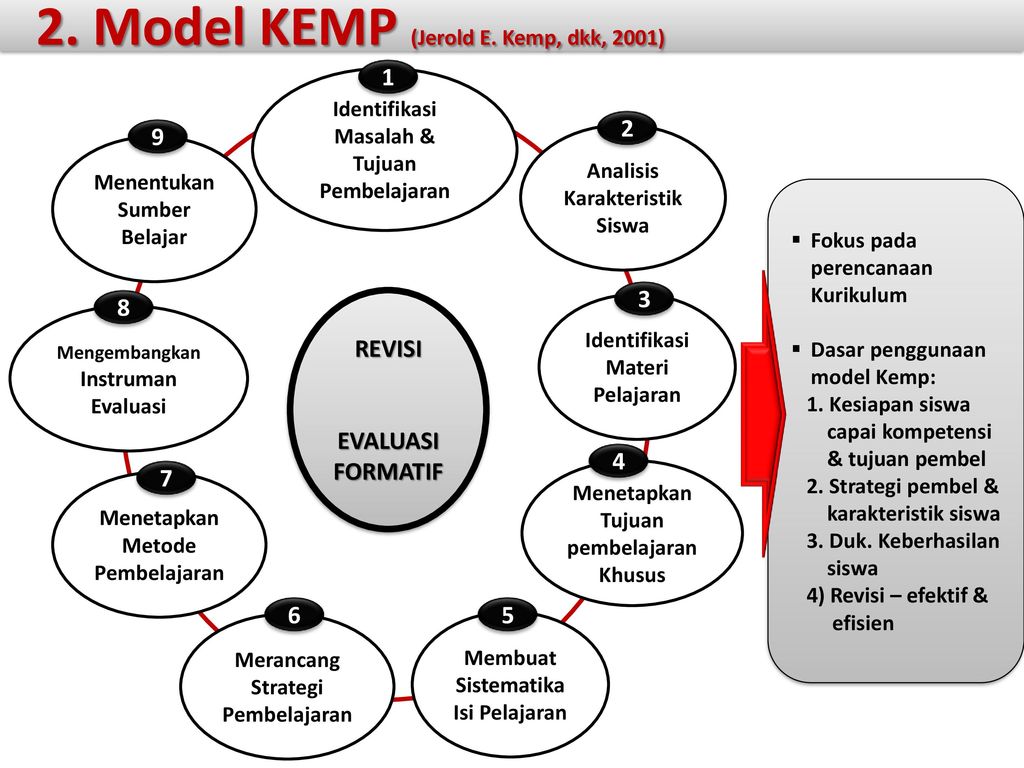 model pembelajaran yang berorientasi pada pemilihan dan pemanfaatan media, metode, dan bahan ajar yang dapat memfasilitasi siswa dalam menempuh aktivitas pembelajaran
Model ASSURE
THANK YOU